COST Reimbursement Rules
Svetlana Voinova – Ciudad Real – 19 February 2018
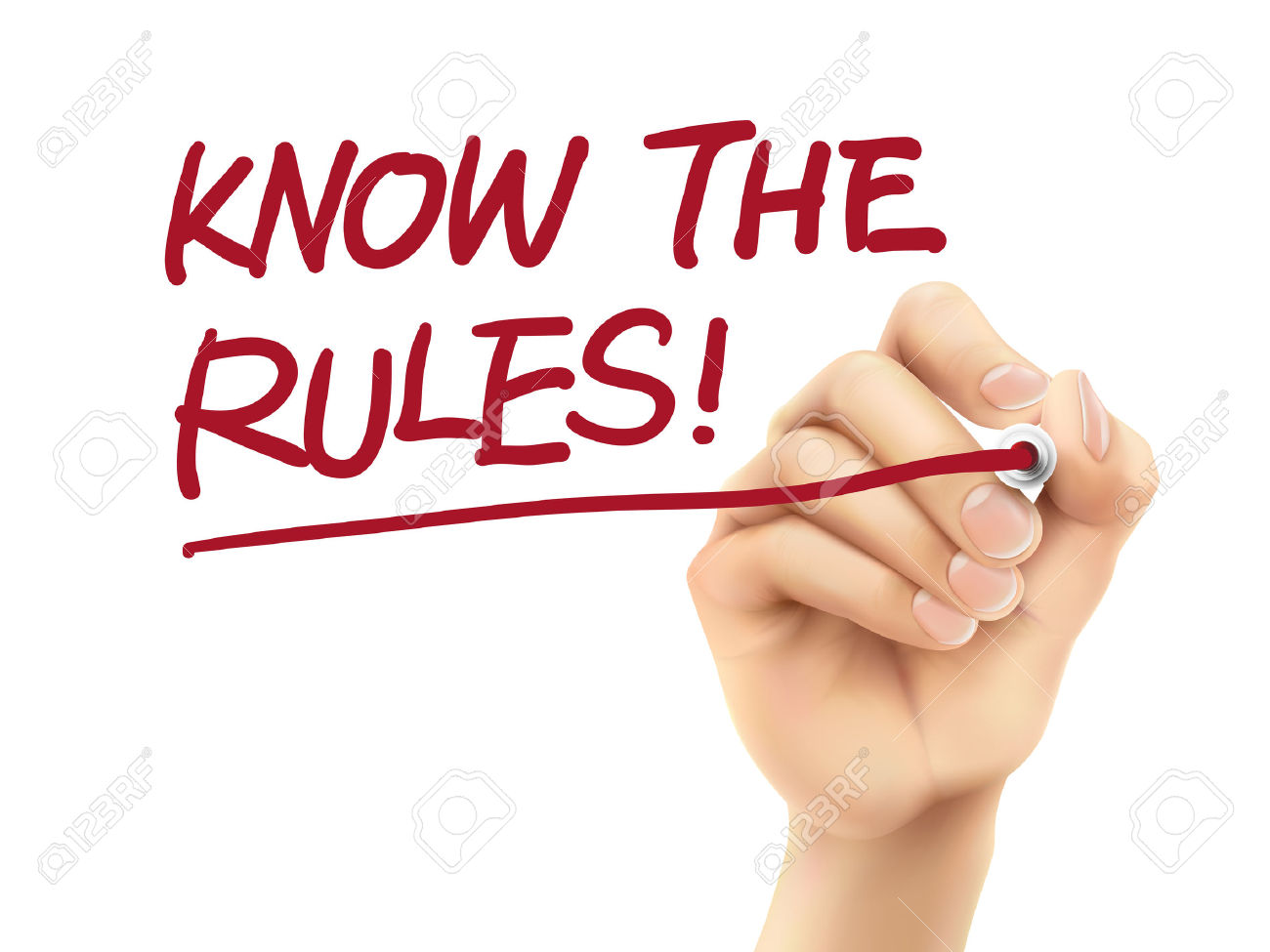 Meetings
Accept or Decline the invitation
Sign attendance list
Submit you claim online with relevant supporting documents
Claim Submission Deadline: 30 days
Reimbursement
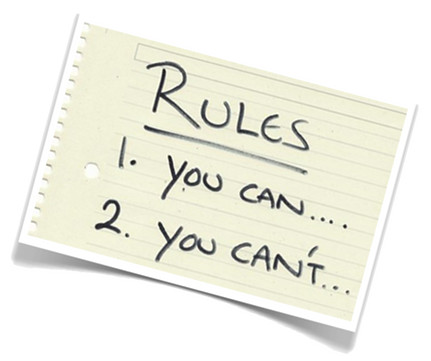 Accommodation and Meals
Flat rates only ! No receipts

€120 per night 
Maximum: Attended days + 1
€ 20 per meal 
According to travel
Travel expenses
Flight :
Economy
Max € 1200
Car :


Max 2000 km
€ 0.20 per km
Train, Bus, Ferry :

Cross-border
First or second class
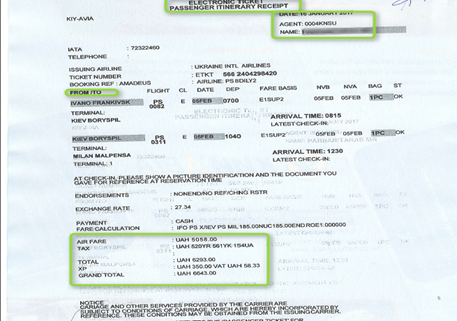 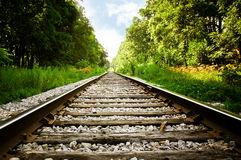 Local transport
Train, tram, metro, bus… (within one country) 
25 EUR or less no receipts
More than 25 EUR  - ALL receipts

Taxi 
Max 80 EUR 
No other means
10PM – 7AM
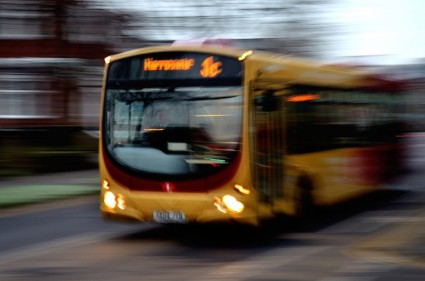 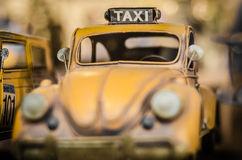 Other travel eligible expenses
Luggage fees

Parking fees

Entry visa fee
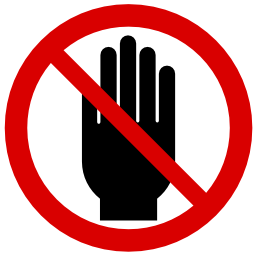 Non-eligible expenses
Registration, lecture fees and honoraria
Insurance (life, medical, health, luggage, etc.)
Fuel, road tolls and car rental 
Charges for a rebooked travel ticket
Expenses associated with obtaining visas
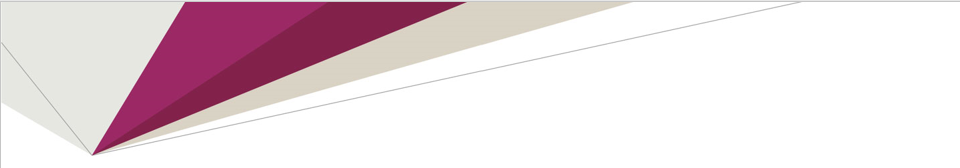 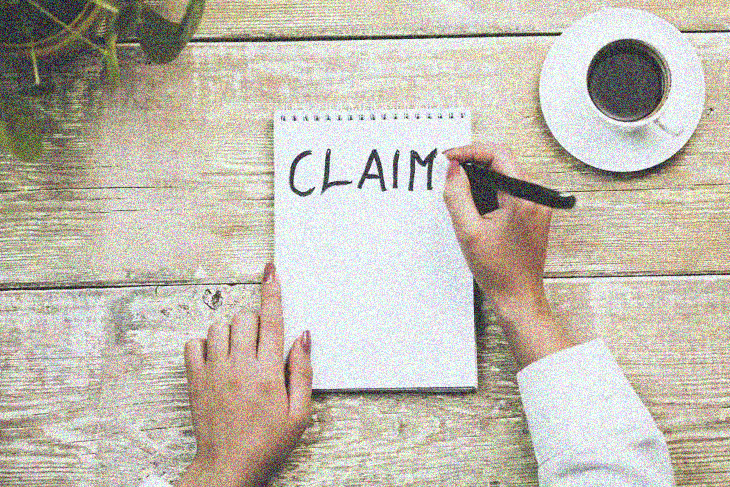 How to submit your 
Online Travel Reimbursement 
Request (OTRR)
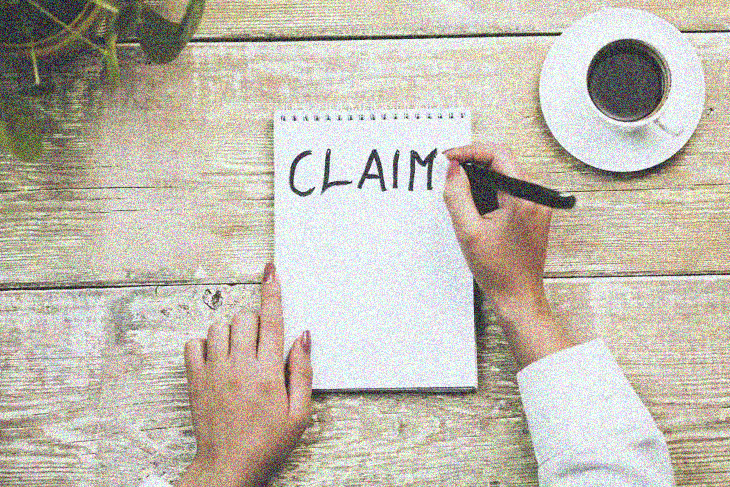 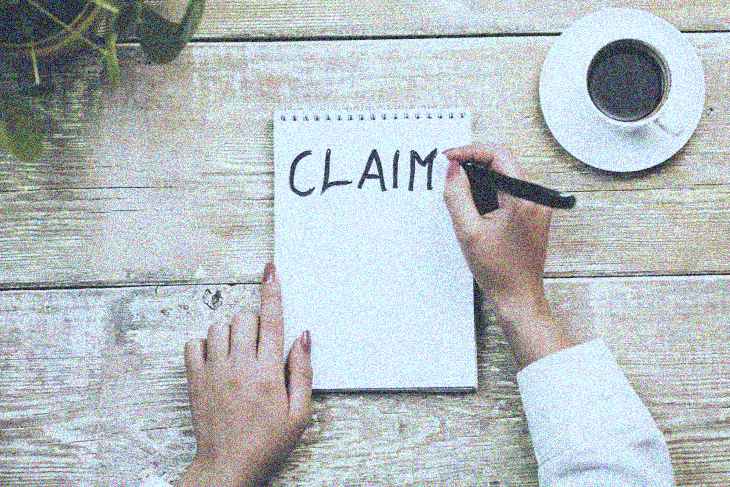 Step 1/5 Accept or Decline
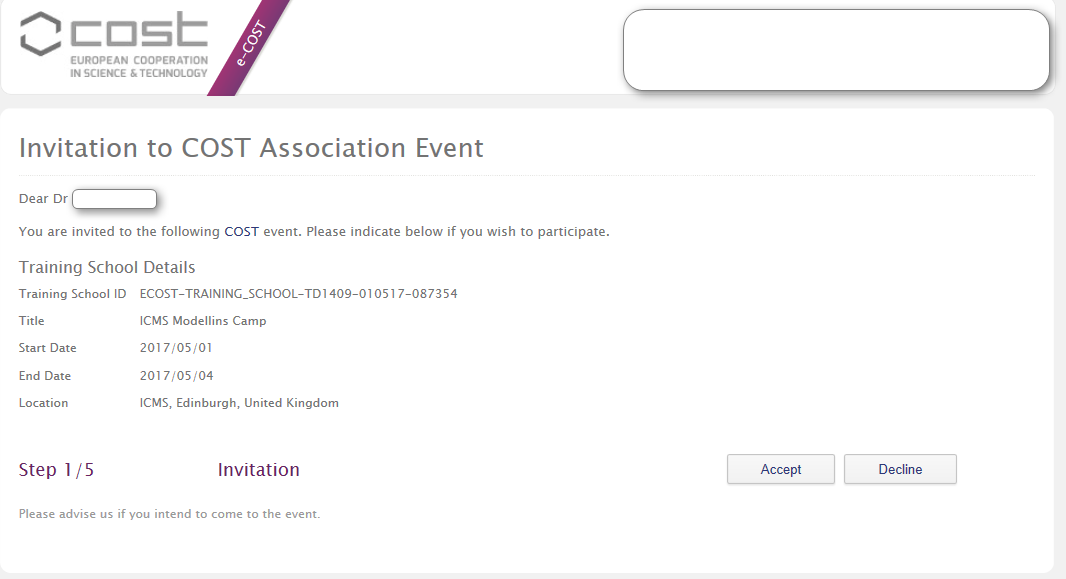 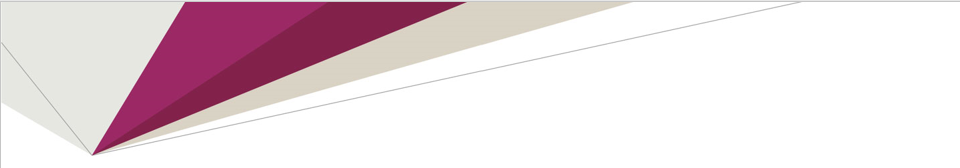 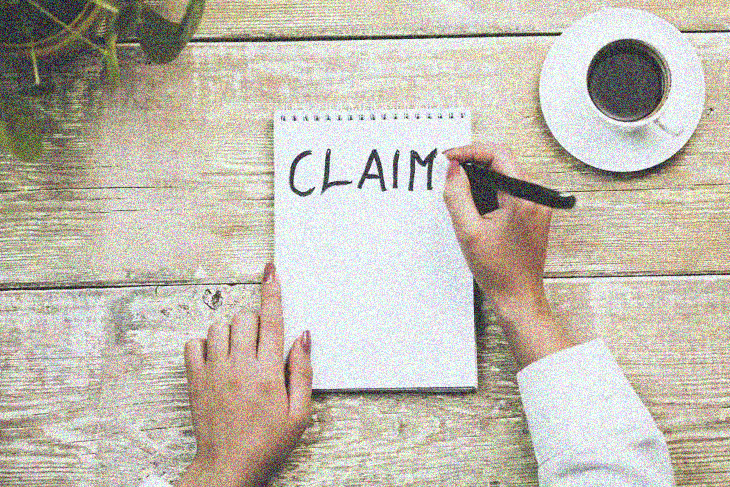 Step 2/5 Reimbursement?
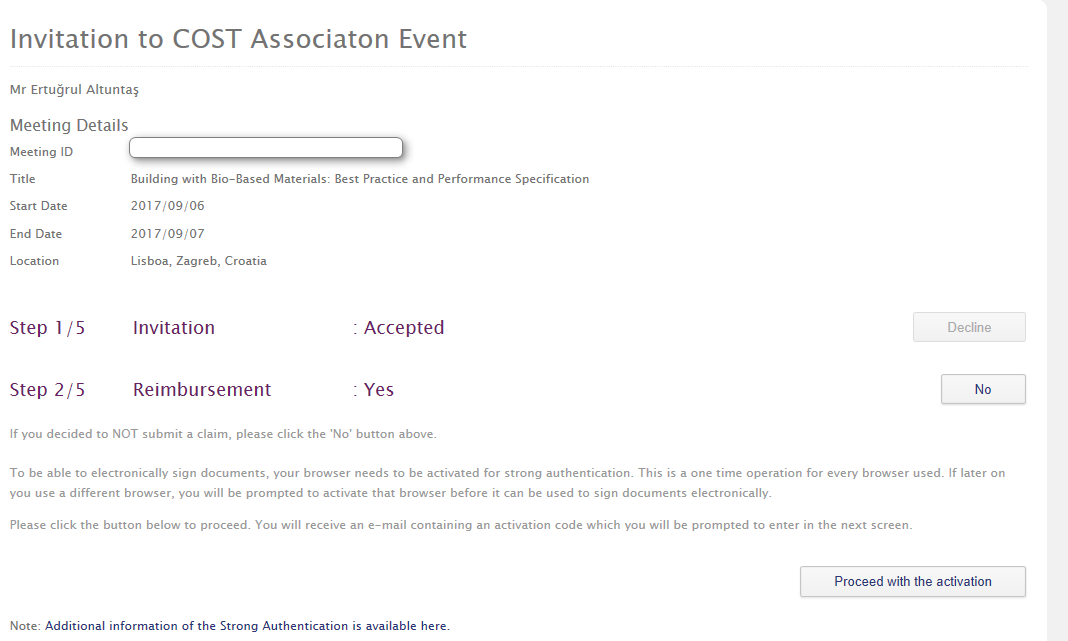 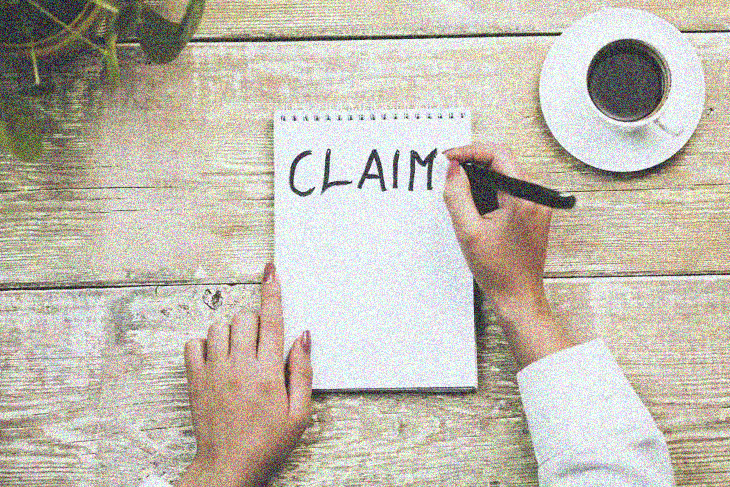 Step 3/5 Fill in your travel expenses
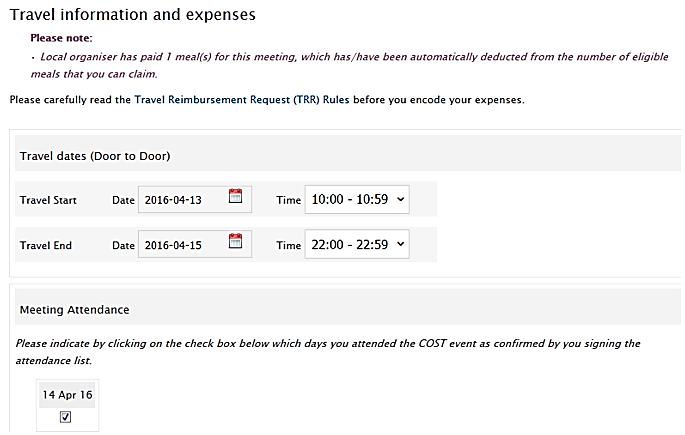 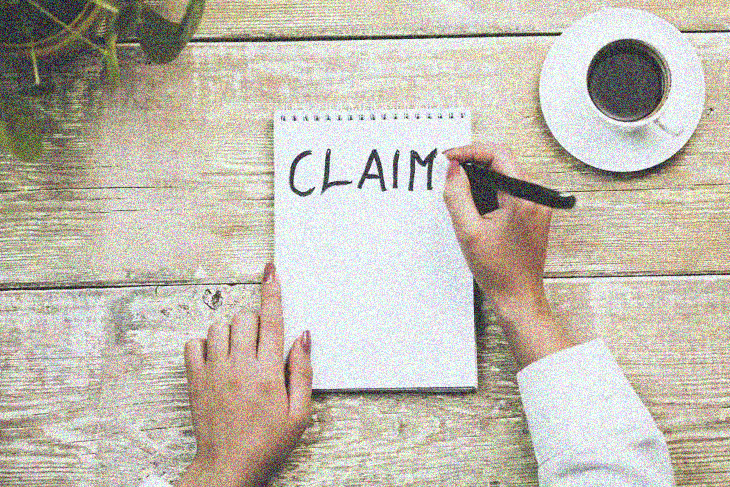 Upload receipts
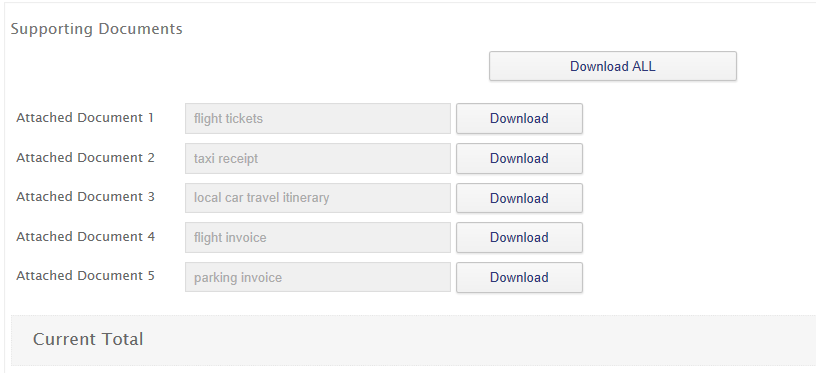 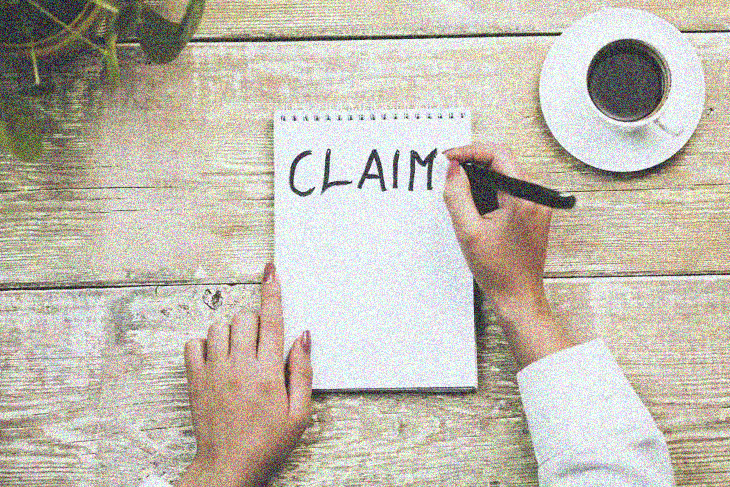 Step 4/5 Select Bank account
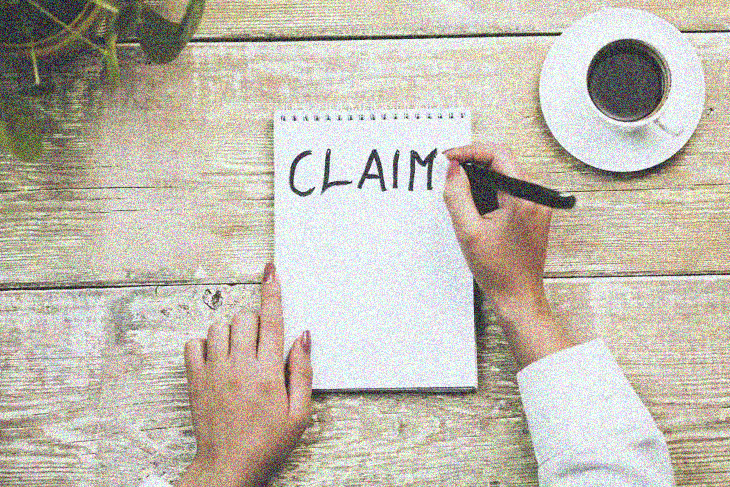 Step 5/5 Submission
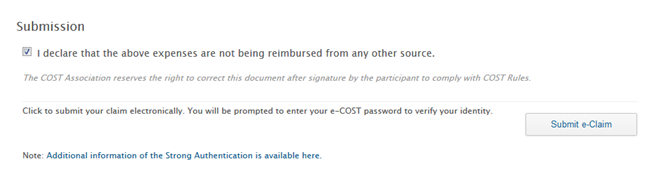 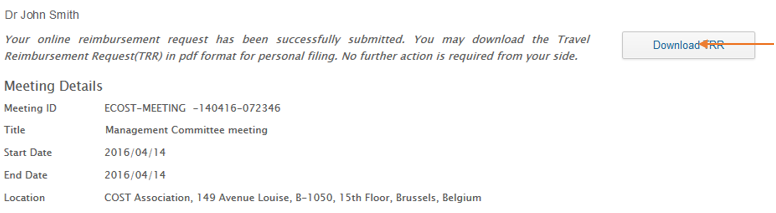 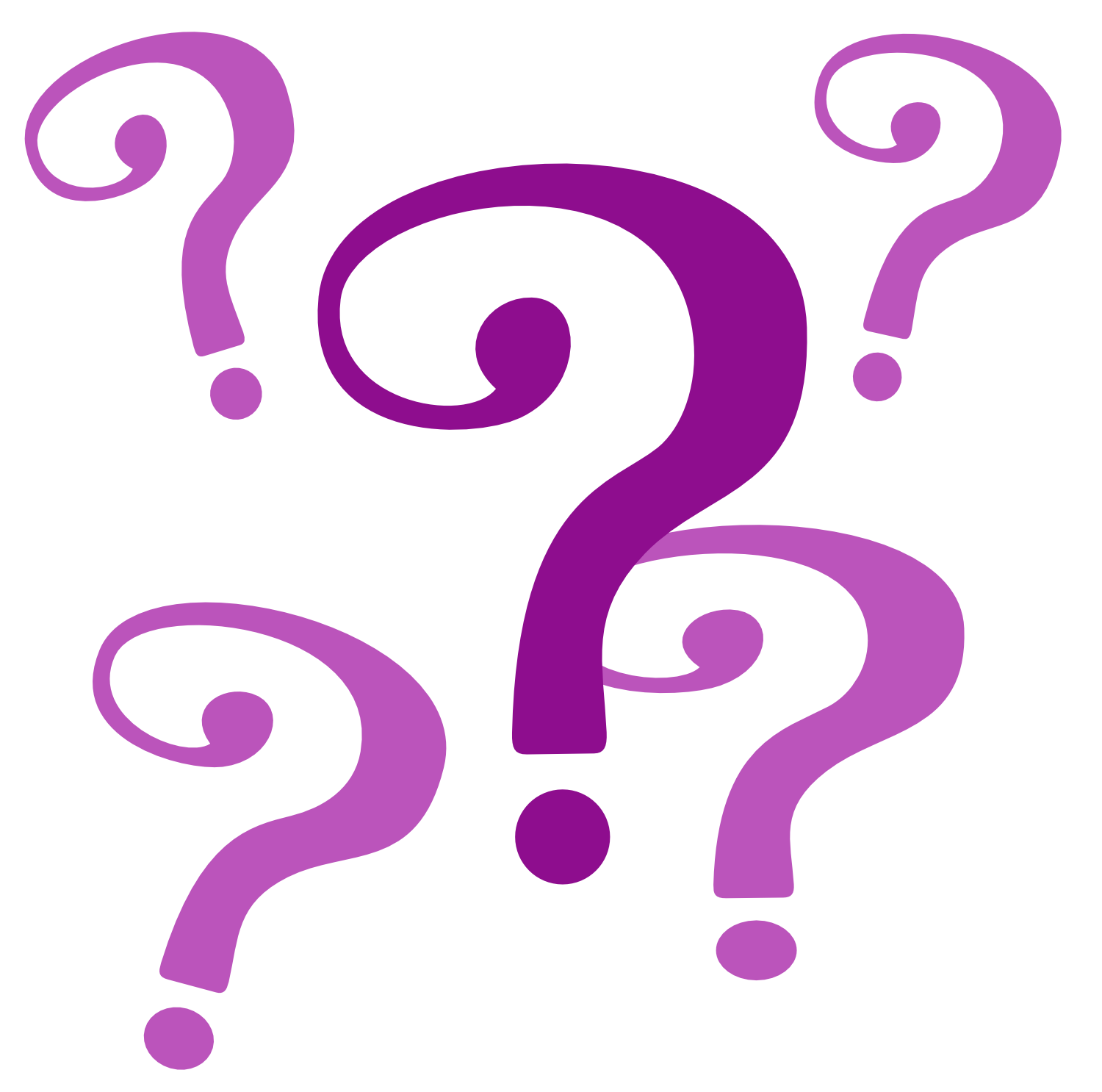 Thank youSvetlana.Voinova@cost.eu